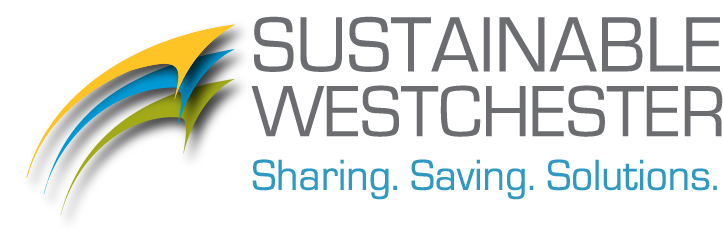 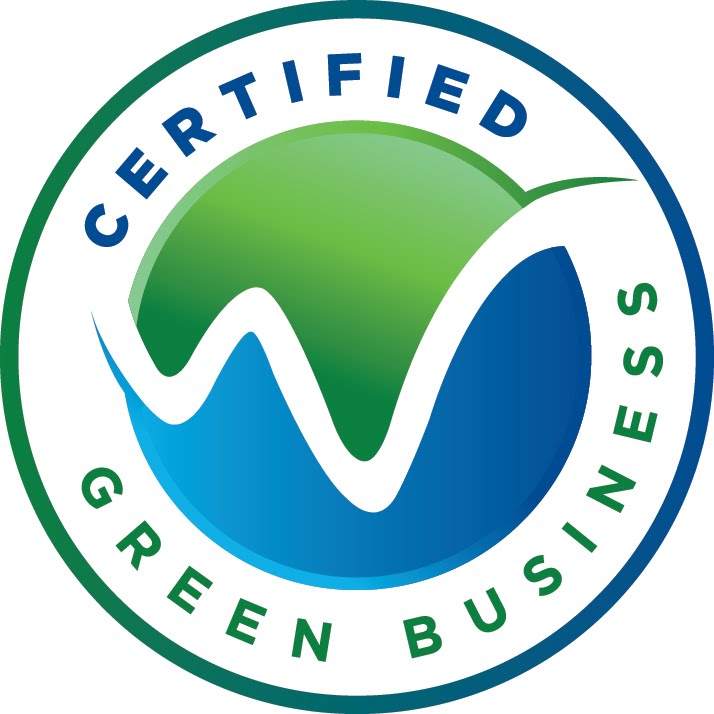 THANK YOU
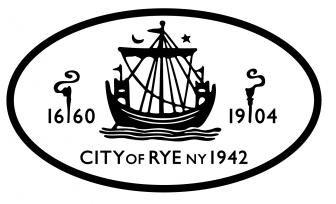 FOR BEING A MEMBER OF SUSTAINABLE WESTCHESTER!
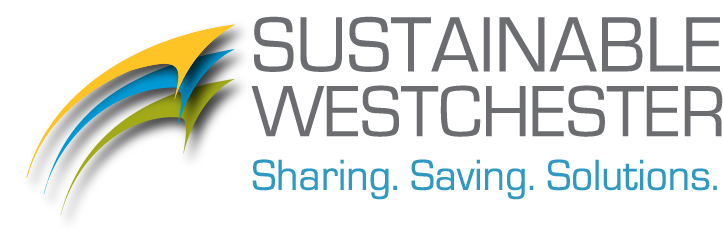 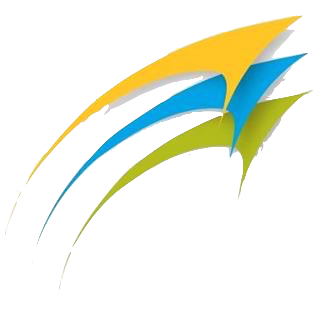 Who We Are
Non-profit membership organization, consisting of 42 out of the 45 municipalities in Westchester, plus the County itself.
The City of Rye is a member of Sustainable Westchester and, by extension, so are each of you.
[Speaker Notes: As members of Sustainable Westchester, you are entitled to benefit from and to participate in the programs created in collaboration with your town’s leaders.]
What We Do
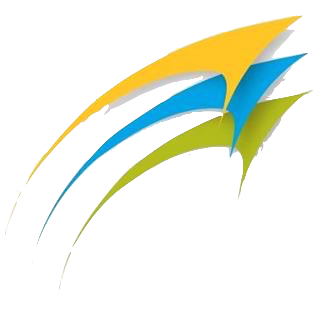 Work with and on behalf of our member communities to promote sustainability initiatives.

Assist and empower communities to navigate toward a sustainable future.
Share tools, resources and incentives for healthy, vibrant and attractive neighborhoods.
[Speaker Notes: We listen to the needs and wishes of those living and working in our member communities. We create programs to help achieve your goals for the highest quality of life possible]
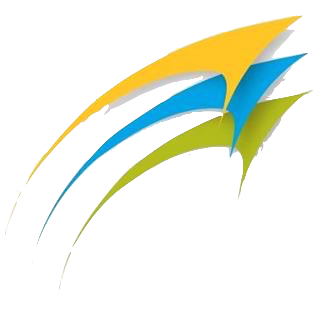 Focus Areas
Energy
Transportation & Land Use
Waste Reduction/Recycling
Water
Food
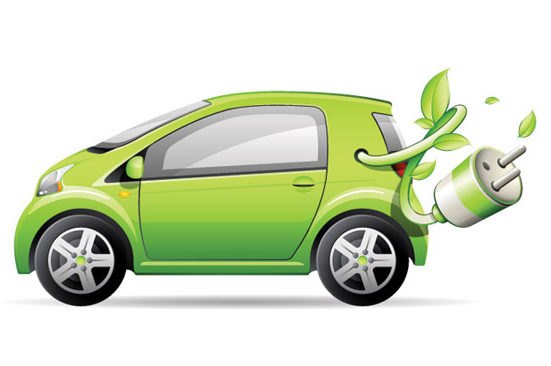 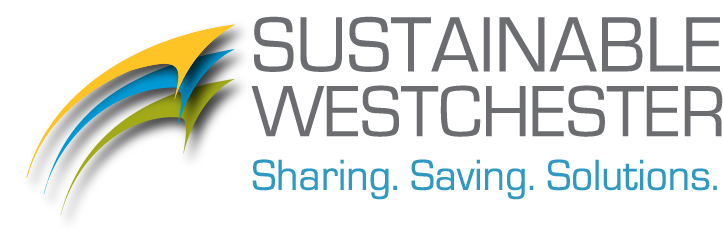 [Speaker Notes: This is a glimpse of our current focus areas.  We’ll be talking about Energy tonight, The subject of our presentation is: How to Read your Con Ed bill and we will help you decipher the charts and language Con Ed uses on its bills.]
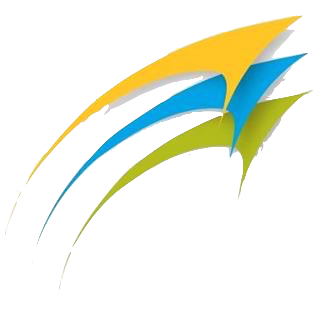 Westchester Power A Program of Sustainable WestchesterCCA
Community Choice Aggregation (CCA) is basically a bulk buying program for electricity supply
Aims to provide competitive electricity rates
Leverages the purchasing power of 20 munis (+/-100,000 households)
Promotes use of renewable energy and local jobs
14 communities opted for 100% green supply
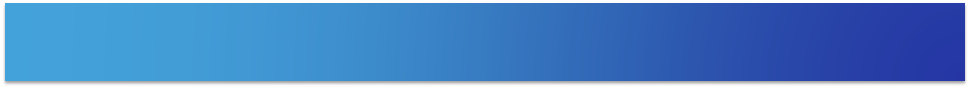 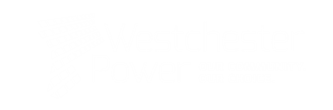 How WP’s CCA Works
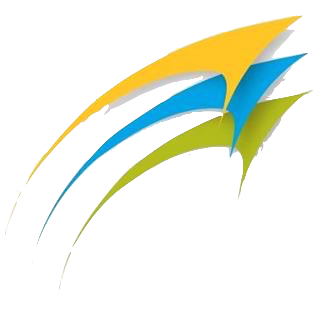 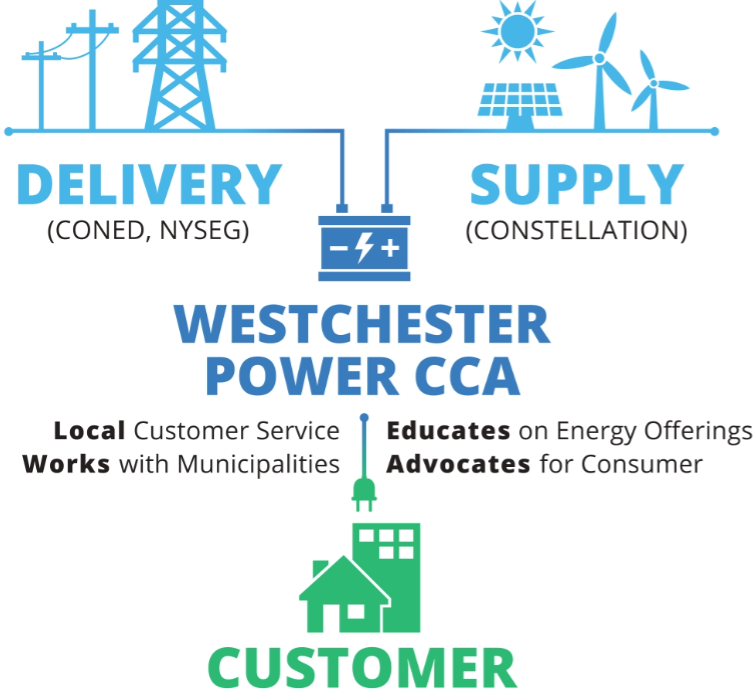 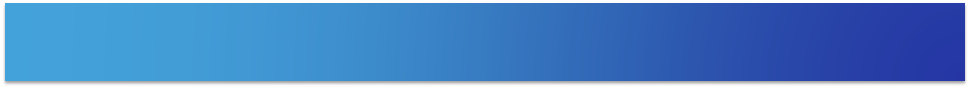 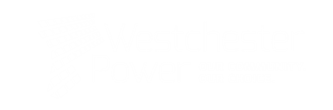 WP Program Benefits
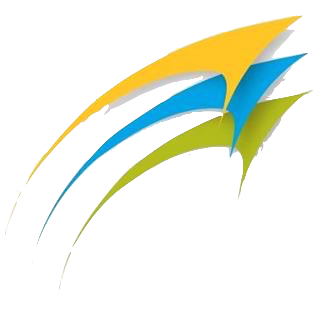 Reliable vetted program 
Competitive rates for residents and small businesses
Stable, fixed rates--lower than previous 12-month average 
Affordable renewable energy option
Local presence, dedicated staff--offices in Mount Kisco
Advocates for local communities and account holders
Community outreach
Paves the way for truly sustainable future
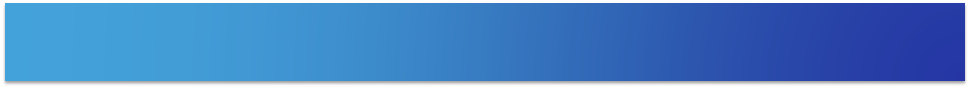 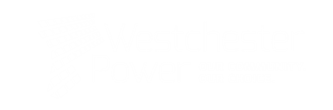 Neighbors in the Program
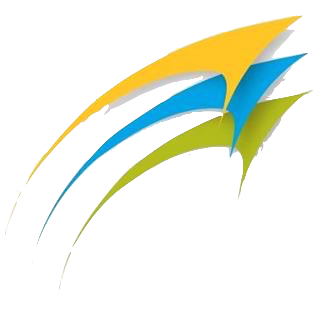 Bedford (Bedford Village, Katonah & Bedford Hills) 
Greenburgh
Hastings-on-Hudson
Irvington
Larchmont
Lewisboro
Mamaroneck (Town & Village)
Mount Kisco
New Castle (Chappaqua & Millwood)
New Rochelle
North Salem
Ossining (Town & Village)
Pelham
Pleasantville
Rye Brook
Somers
Tarrytown
White Plains
 And others currently in pre-launch
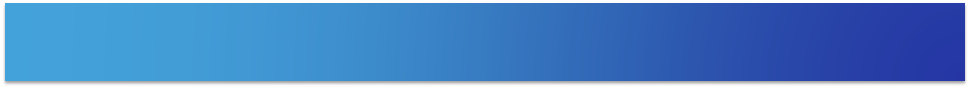 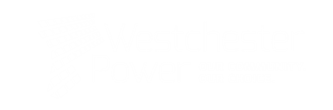 [Speaker Notes: Many of your neighbors in are already in the Westchester Power CCA]
By the Numbers
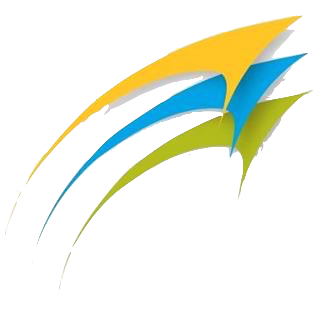 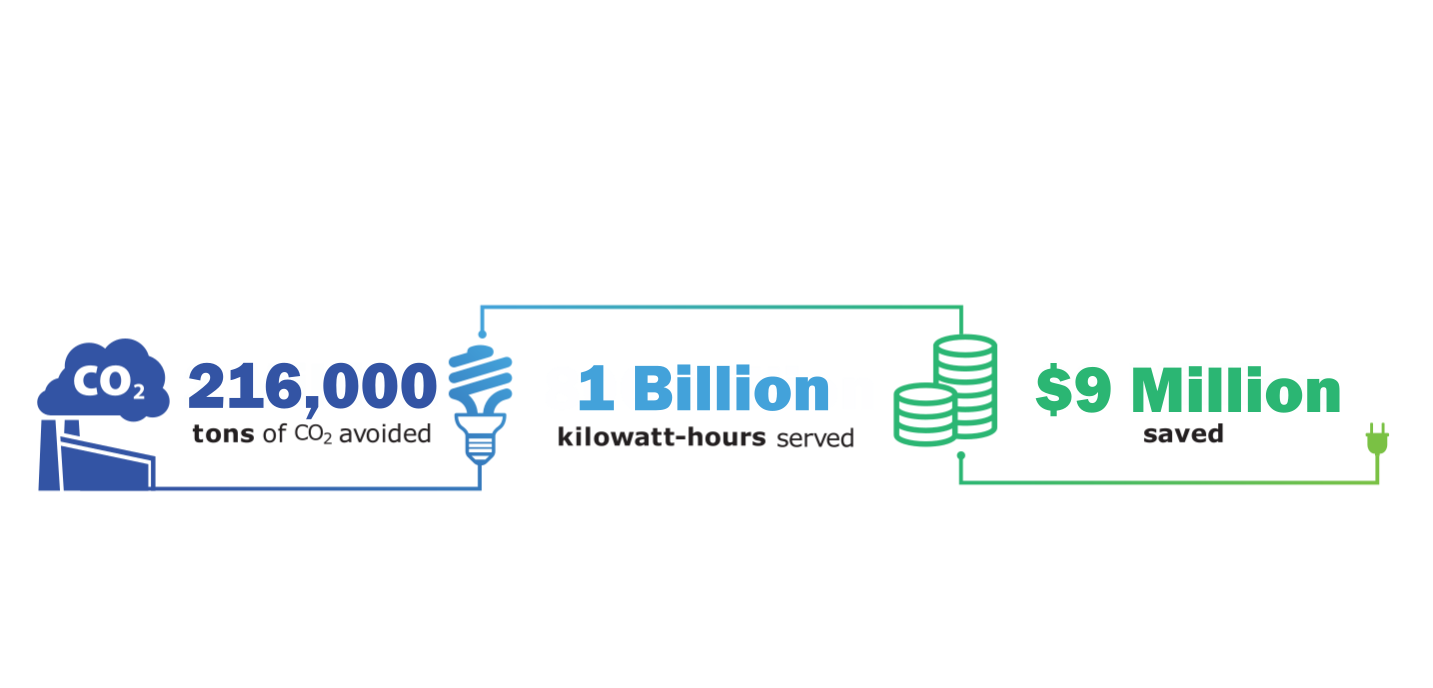 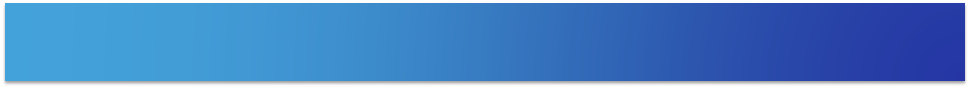 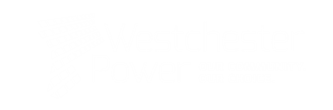 [Speaker Notes: These numbers - since program launch in April of 2016]
Supply Mix Options
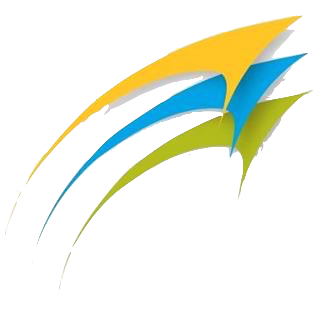 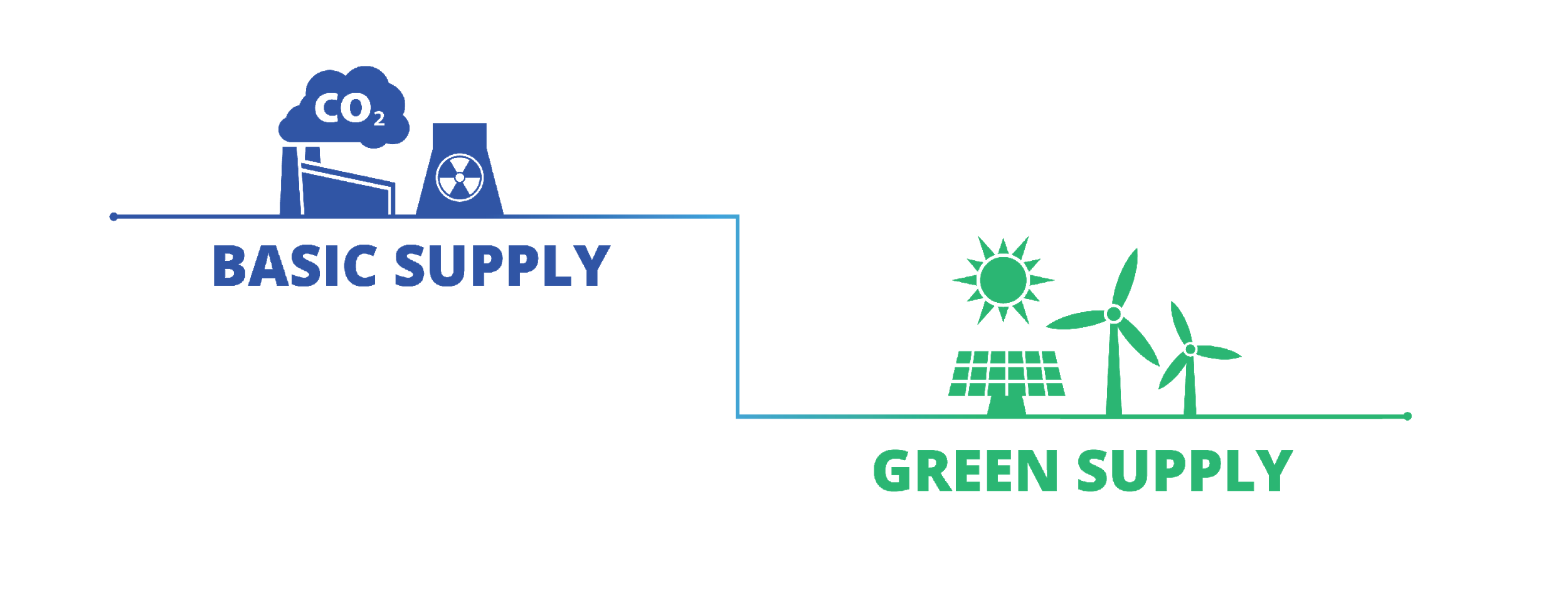 (Coal, Oil, Gas, Nuclear, Other)
(Currently 100% Wind)
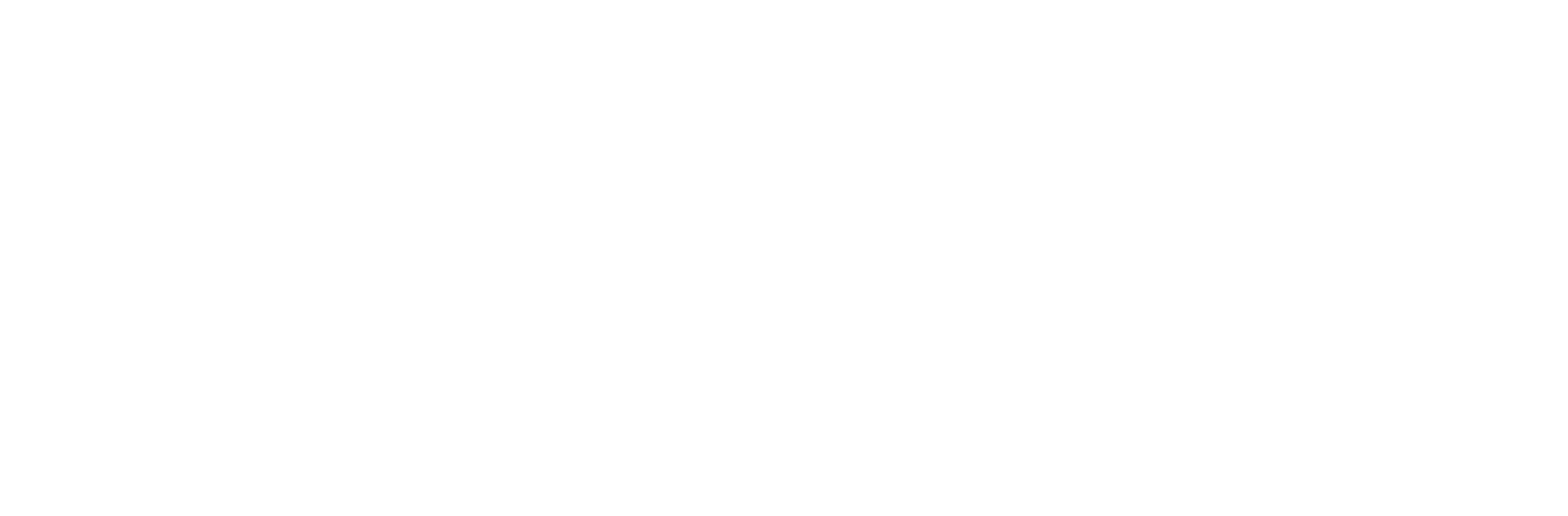 How to Read Your Bill
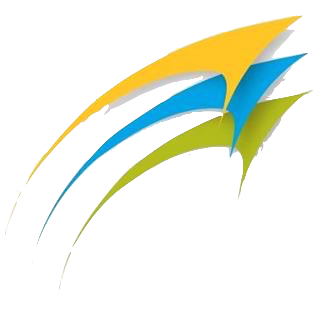 Con Edison                       Westchester Power           Utility Charges                                 Constellation
             Delivery              and        Electric Supply
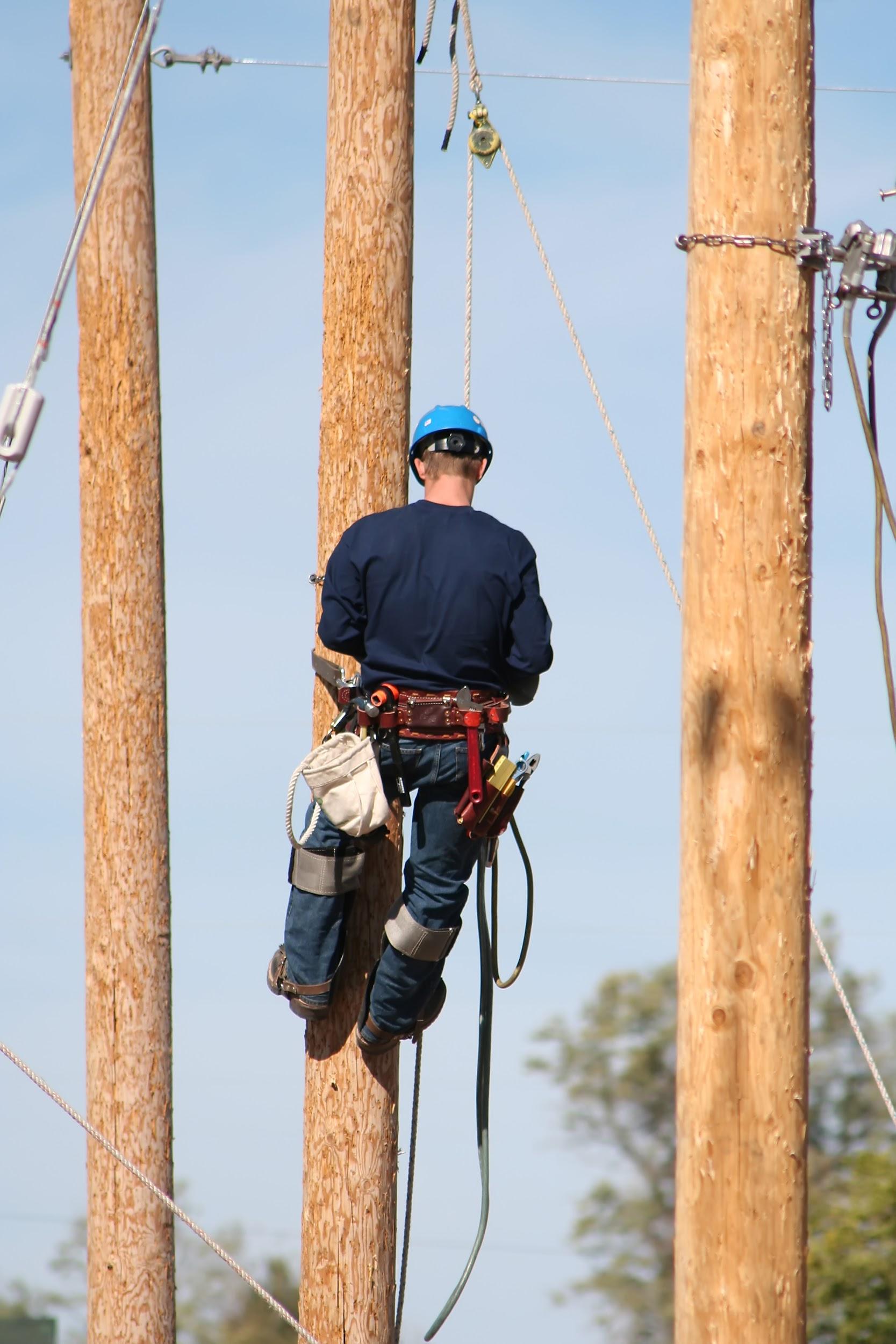 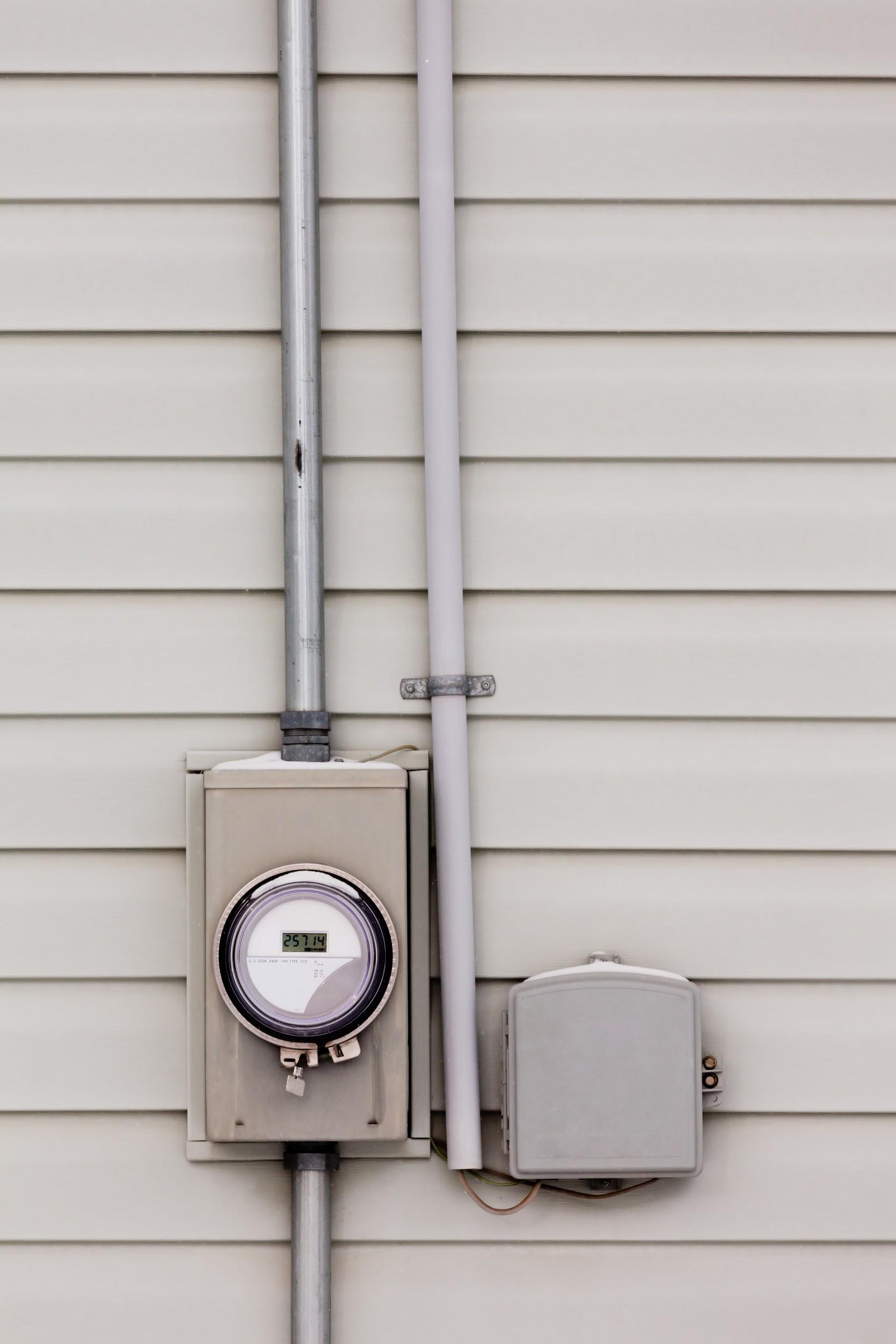 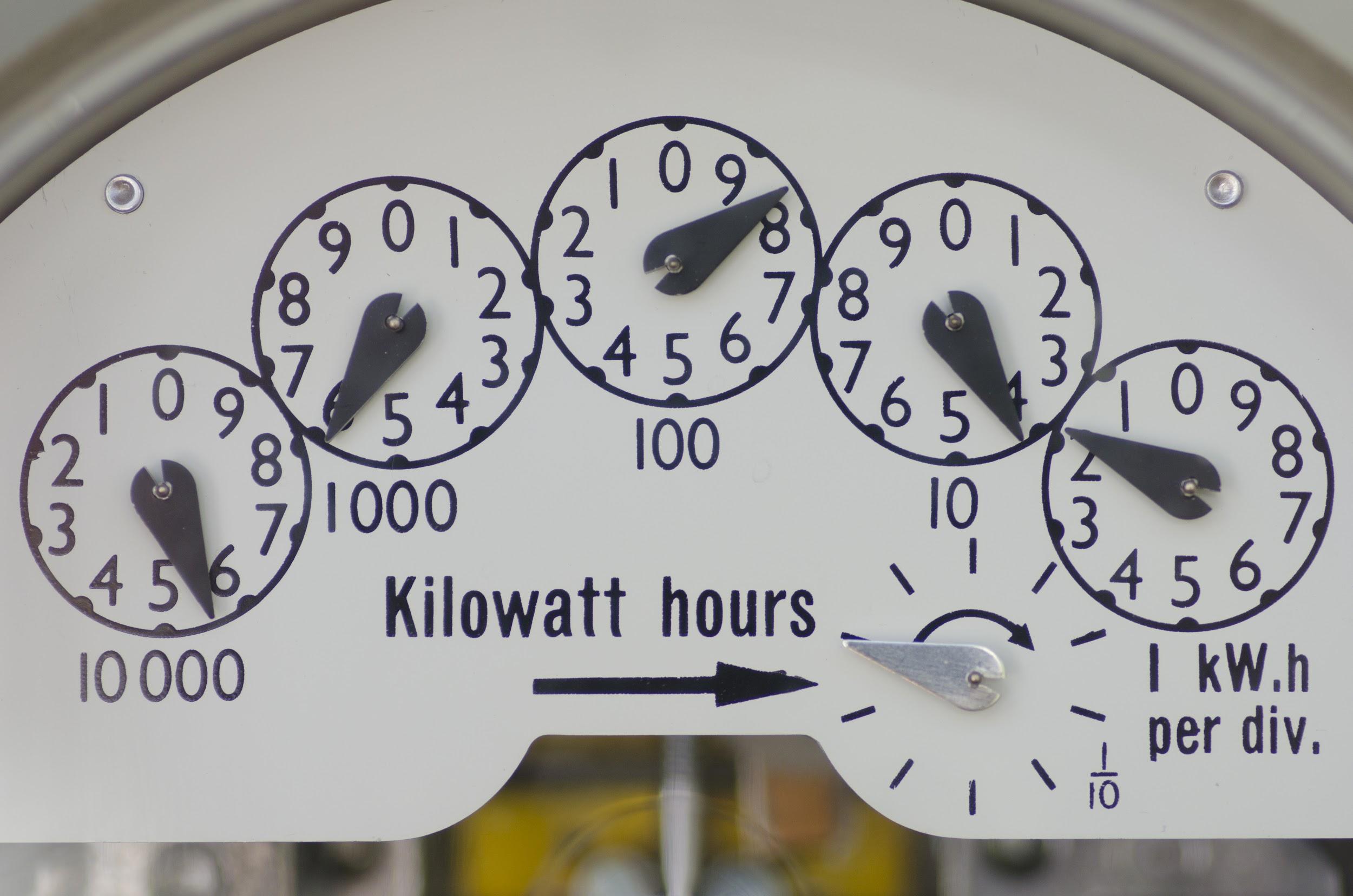 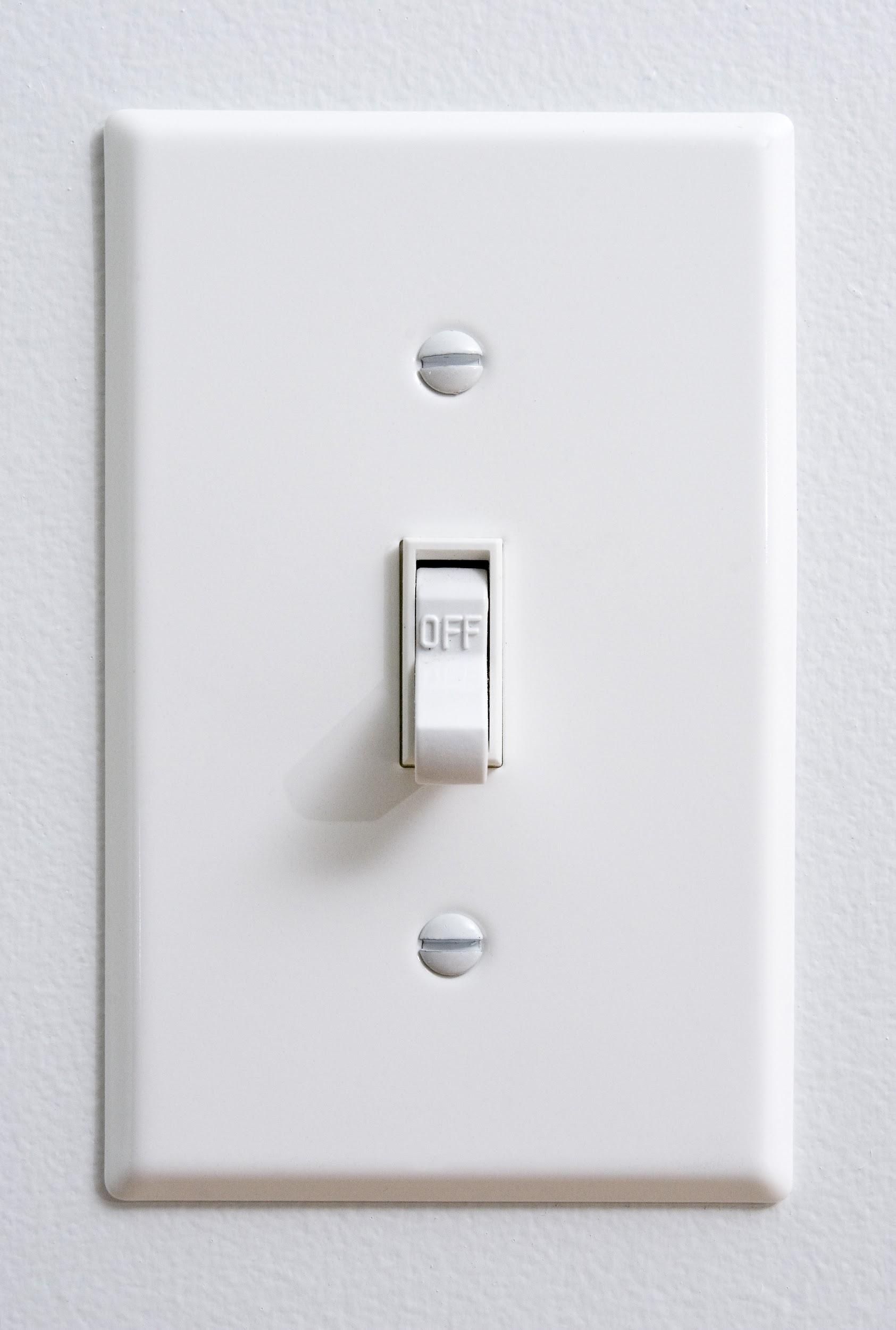 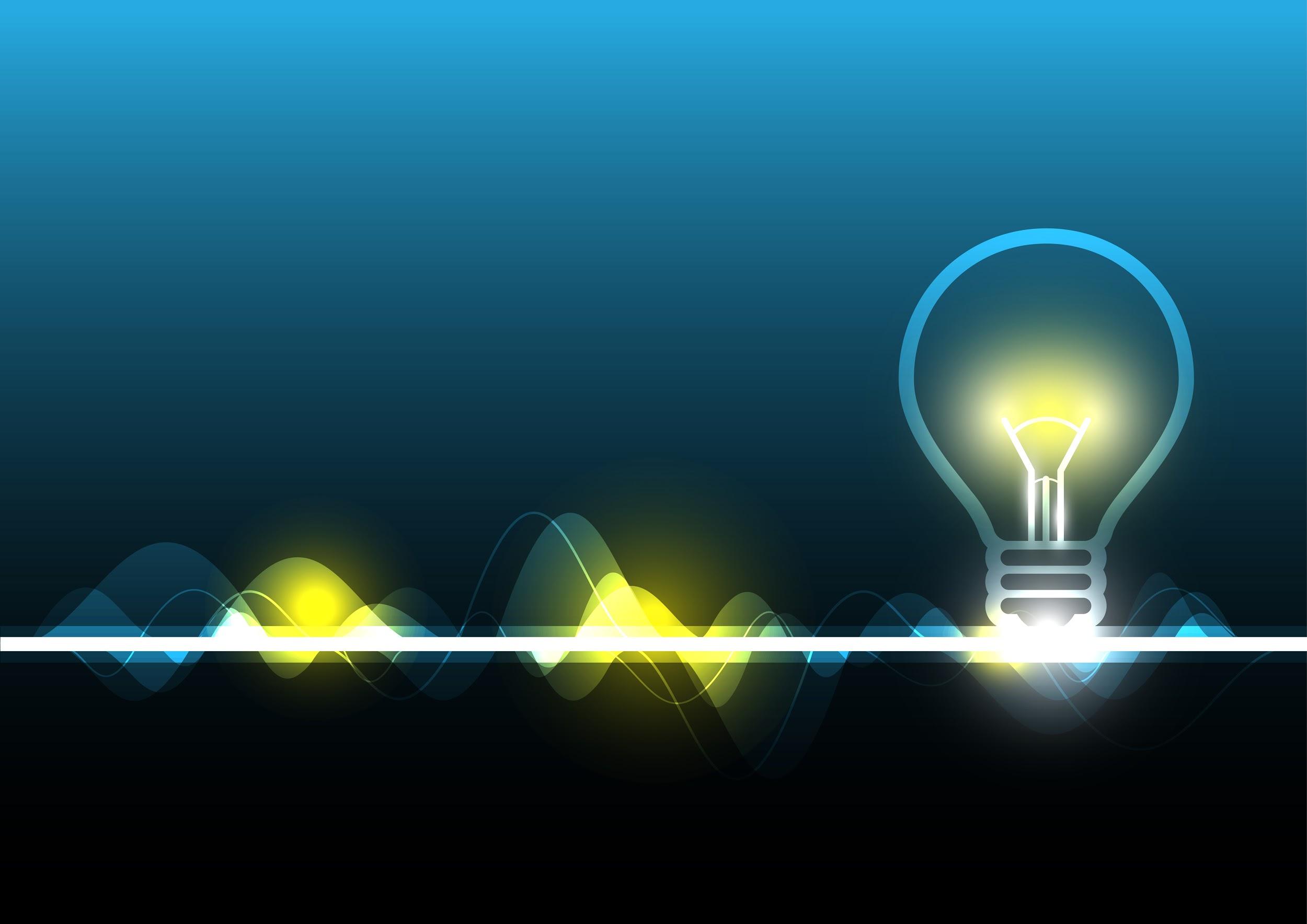 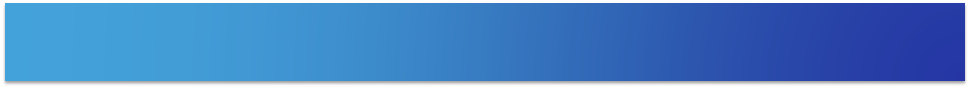 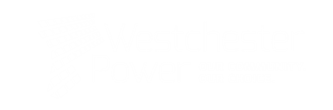 [Speaker Notes: There are always two parts to an electric bill - the Delivery and the Supply. Con Edison provides you with a monthly, unified bill for both. Who is paying for the generation / buying electricity]
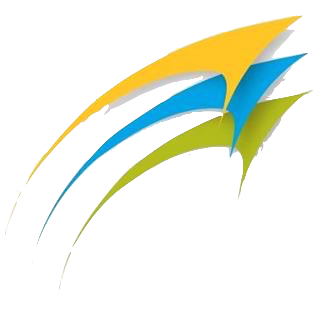 Thank you!
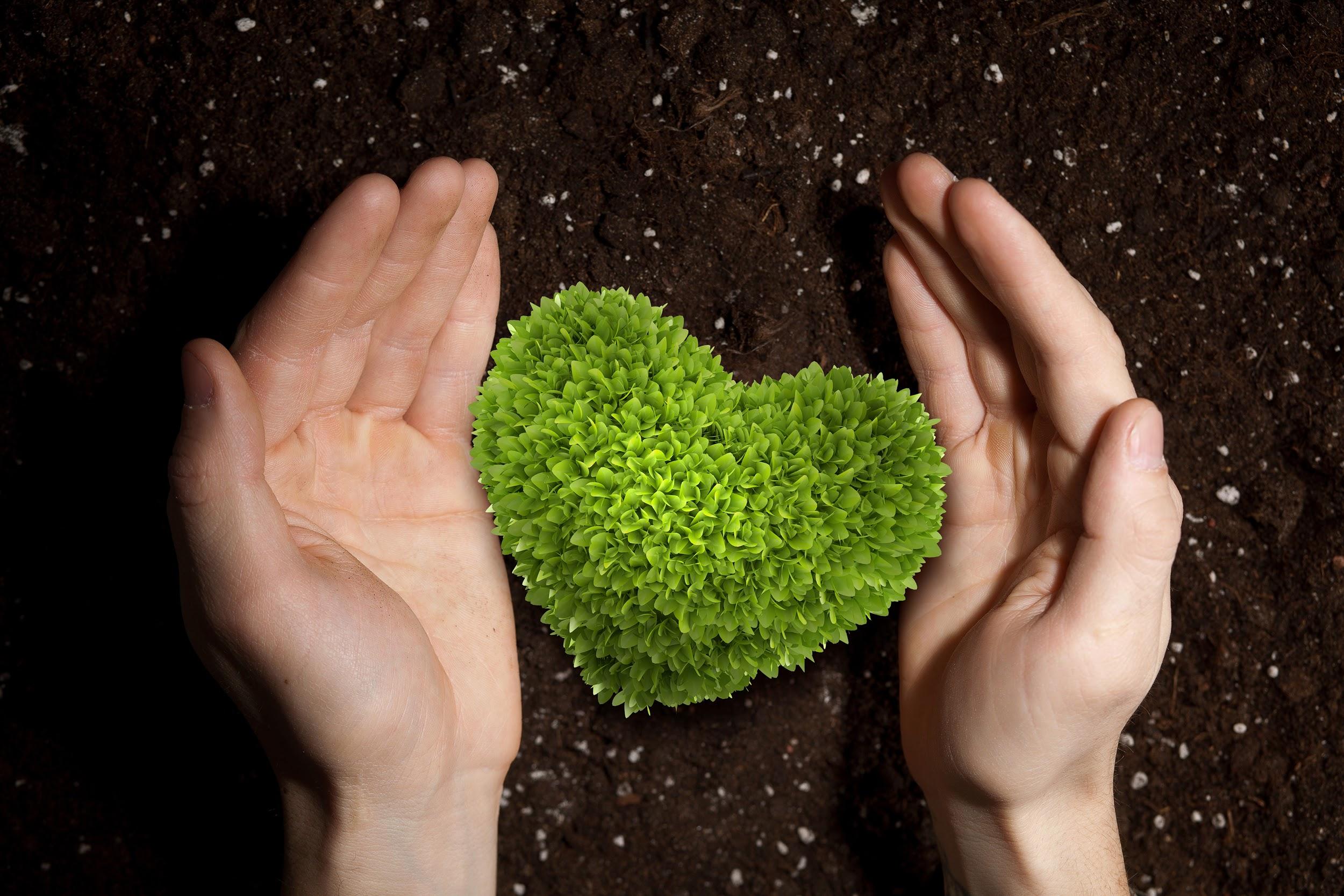 Jenna Amundsen

Virginia Steinberg

914-242-4725

www.sustainablewestchester.org
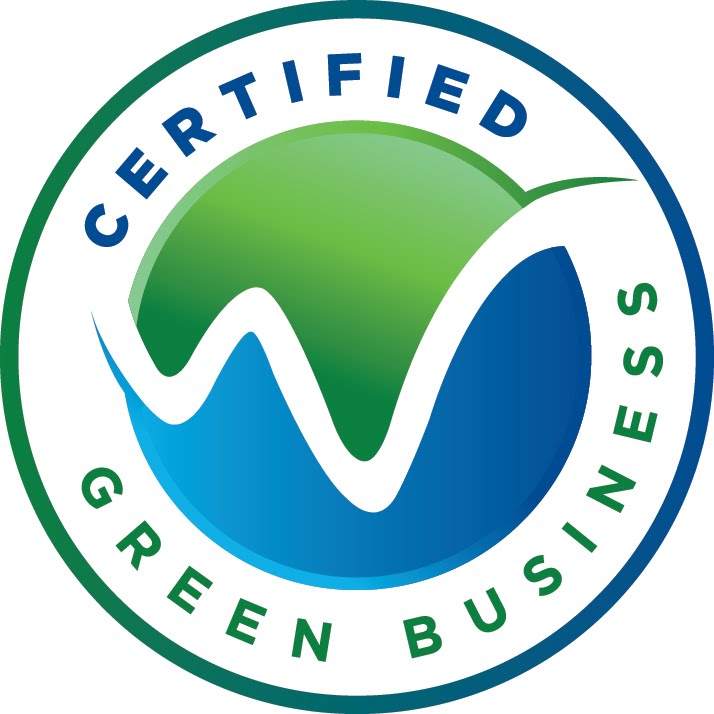 [Speaker Notes: Thanks to those in attendance, Rye Sustainability Committee and to the Rye Free Library for providing their lovely space]